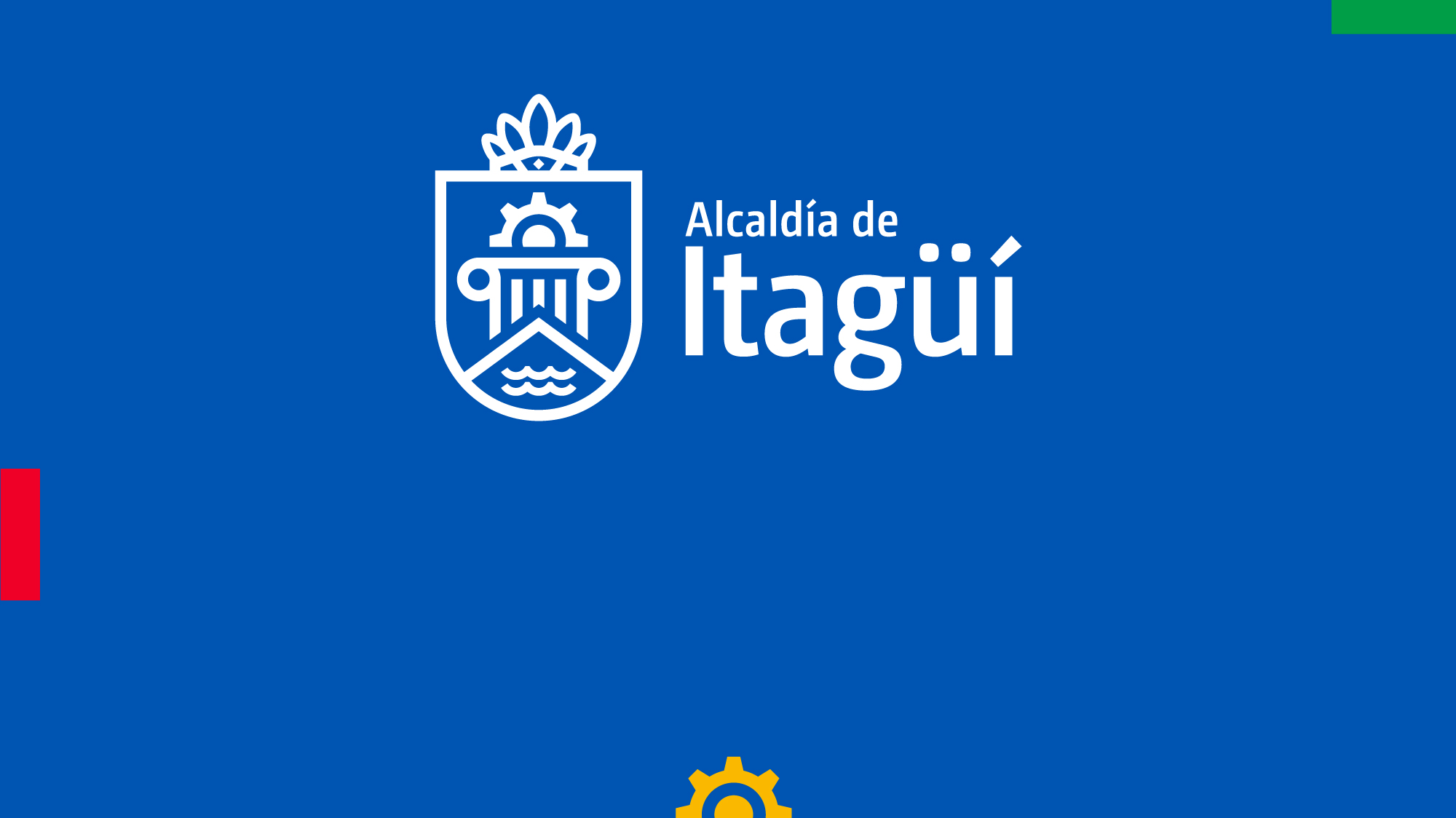 Protocolos de bioseguridad Covid-19
Itagüí
Agosto 2022


Secretaría de Salud y Protección Social
Subsecretaría Salud Pública
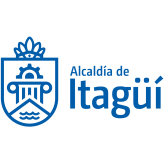 Decreto 655/2022 28 de abril
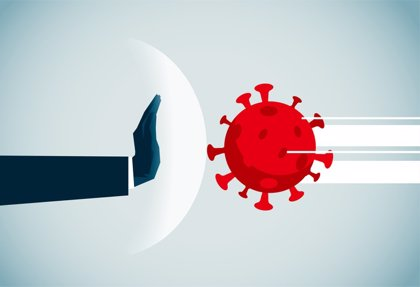 Se decreto aislamiento selectivo con distanciamiento individual, responsable y reactivación económica segura.

Una pandemia tiene 3 fases:

Fase de preparación (alerta)
Fase de contención ( primer caso)
Fase de mitigación (medidas) para disminuir el impacto de la enfermedad (morbilidad y mortalidad).
Secretaría de Salud y Protección Social
Equipo COVID19
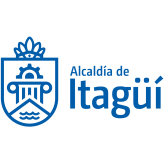 Decreto 1374/2020 PRASS
Monitoreo, seguimiento masivo y sistemático
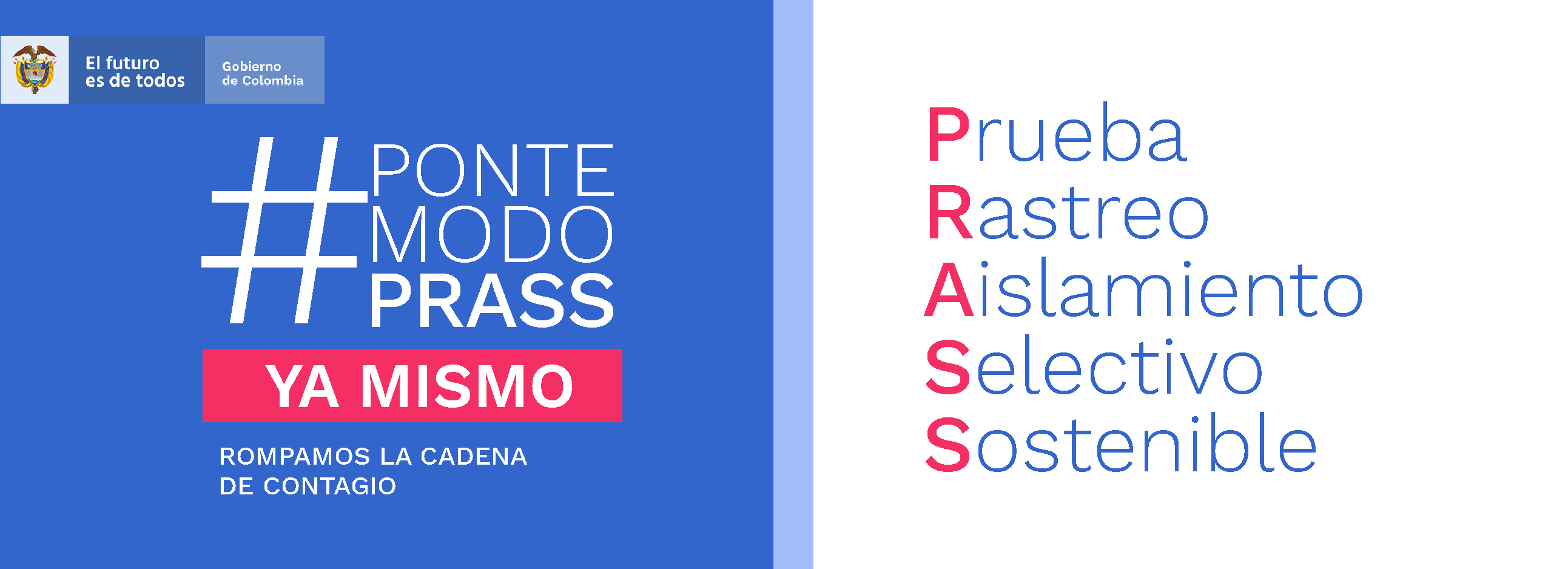 Secretaría de Salud y Protección Social
Equipo COVID19
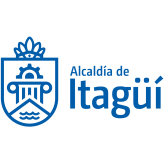 Medidas de Bioseguridad y Autocuidado
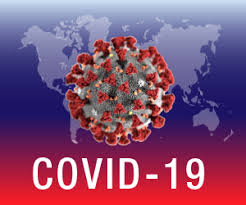 Ninguna vacuna tiene efectividad del 100% en la prevención del contagio.

Estas medidas son para personas vacunadas y no vacunadas.

Distanciamiento individual responsable.

Medidas de reactivación progresiva en actividades económicas y sociales de acuerdo a los protocolos de bioseguridad. No habrá toques de queda ni restricciones de horario.
Secretaría de Salud y Protección Social
Equipo COVID19
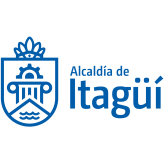 Medidas de Bioseguridad y Autocuidado
Aislamiento selectivo en municipios cuando las UCI tengan su ocupación mayor a 85%.

Plan nacional de vacunación.

Las entidades territoriales no podrán exigir carnet de vacunación.

Retiro del uso del tapabocas.

Vacunación 70-40%
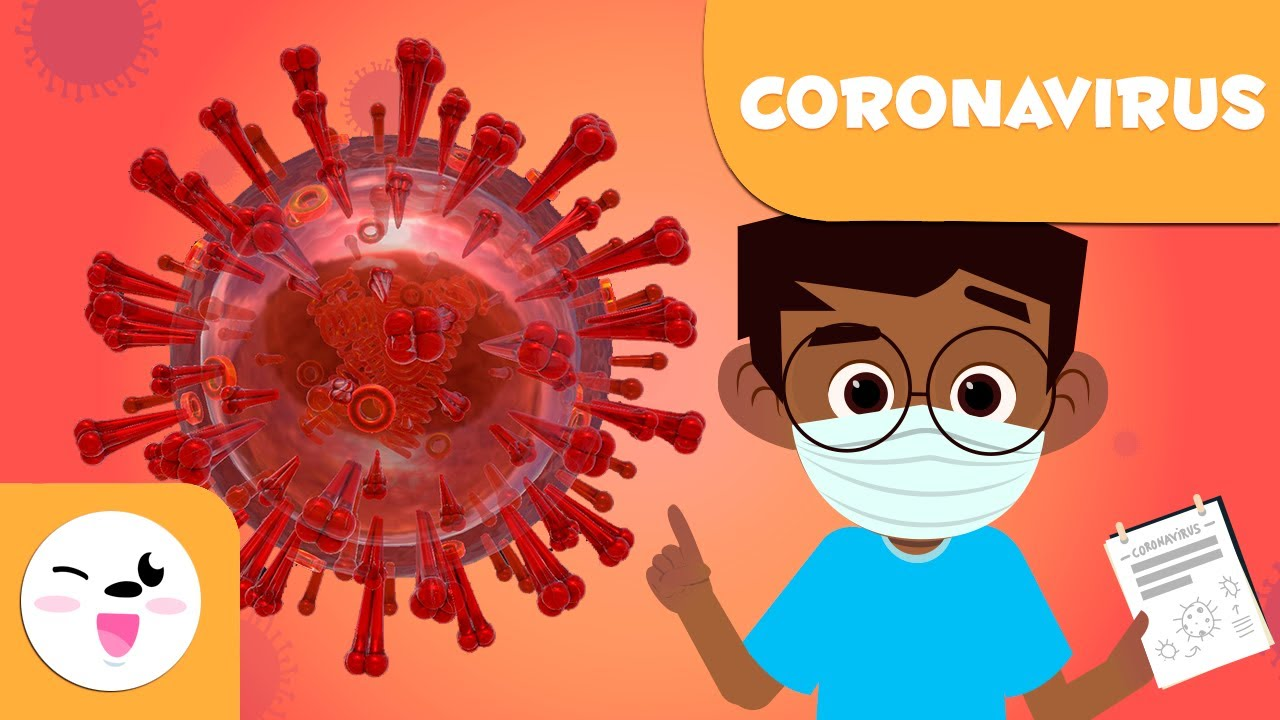 Secretaría de Salud y Protección Social
Equipo COVID19
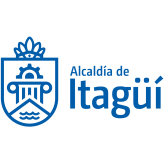 Protocolos de bioseguridad para prevenir el COVID-19
Resolución 692 del 29 abril/2022
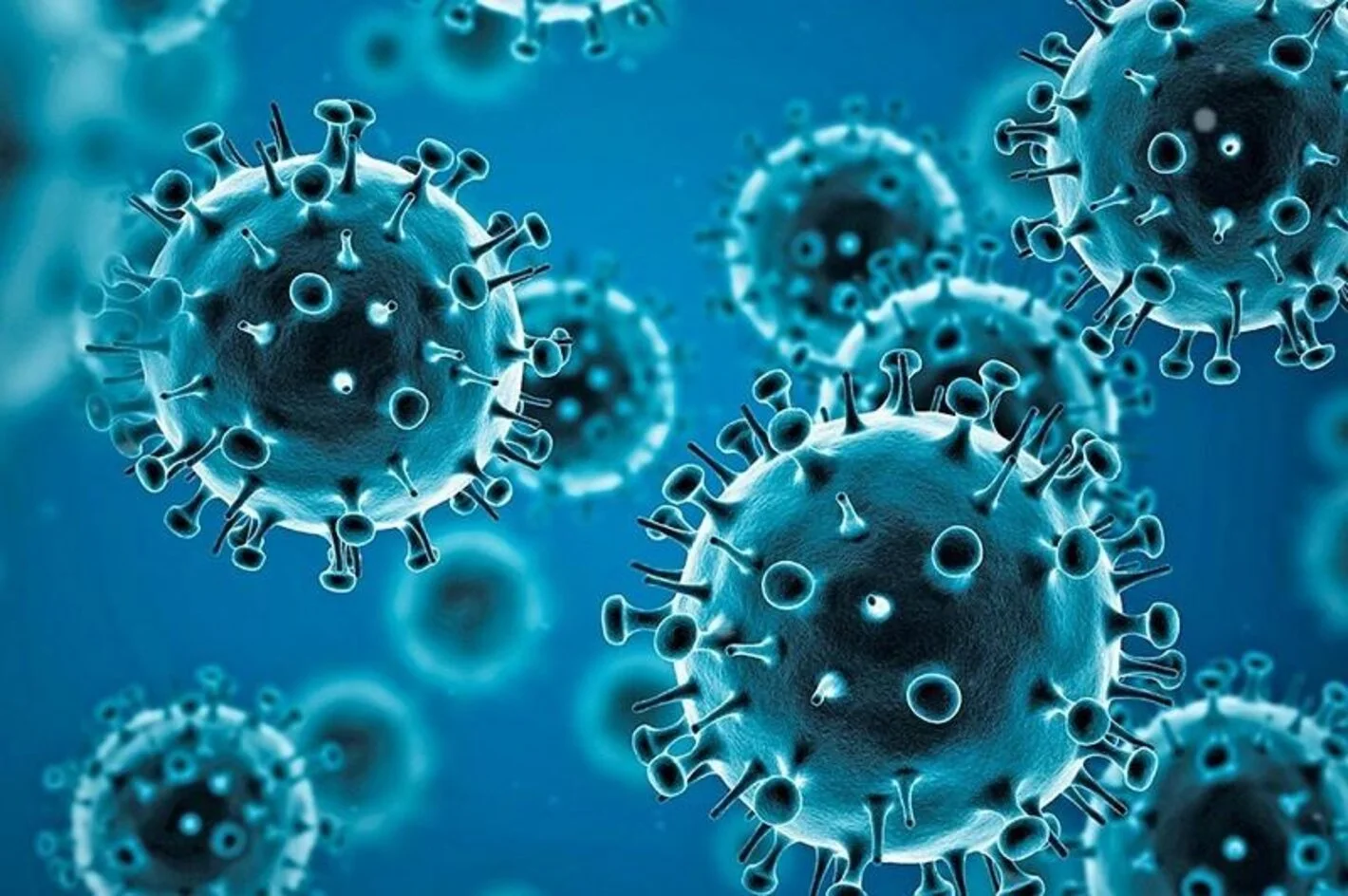 Medidas Generales:
Autocuidado.
Esquema de vacunación y refuerzo.
Lavado e higiene de manos.
Distanciamiento físico, evite aglomeraciones.
Ventilación.
Aislamiento preventivo si presenta síntomas respiratorios.
Secretaría de Salud y Protección Social
Equipo COVID19
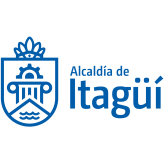 Resolución 692 del 29 abril/2022
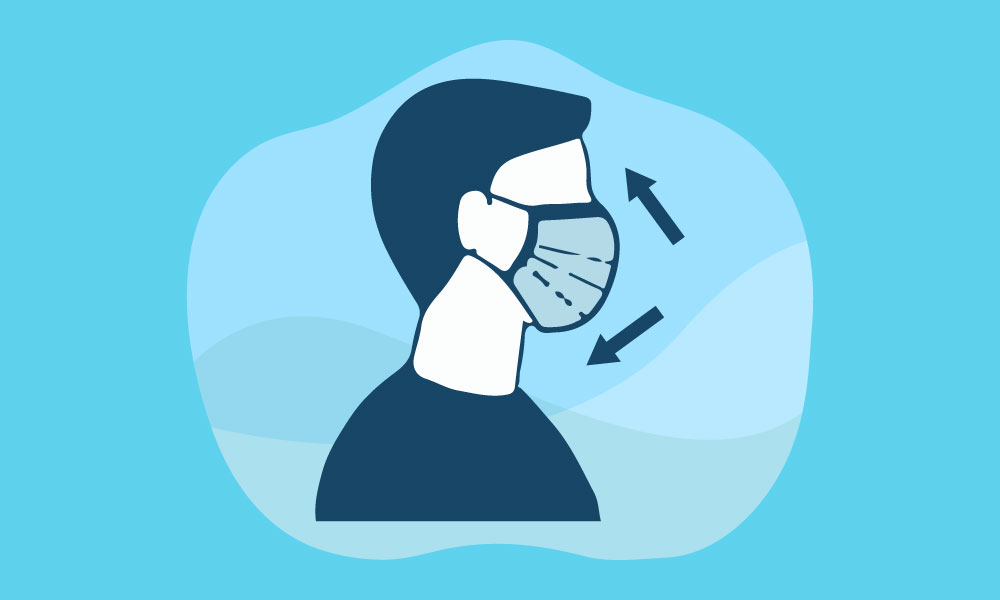 Uso de tapabocas:

Si la cobertura es menor del 70% y 40%.
No en colegios y escuelas.
Se recomienda en personas con comorbilidades y en personas no vacunados.
Transporte público y instituciones de salud.
Secretaría de Salud y Protección Social
Equipo COVID19
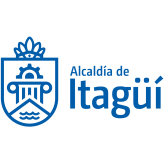 Nuevos lineamientos para el uso de pruebas COVID-19
Decreto 1374/2020 PRASS
El cual tiene como objetivo cortar la cadena de transmisión.
Se reduce el tiempo de aislamiento a 7 días.

Pruebas de COVID-19
Antígenos
PCR
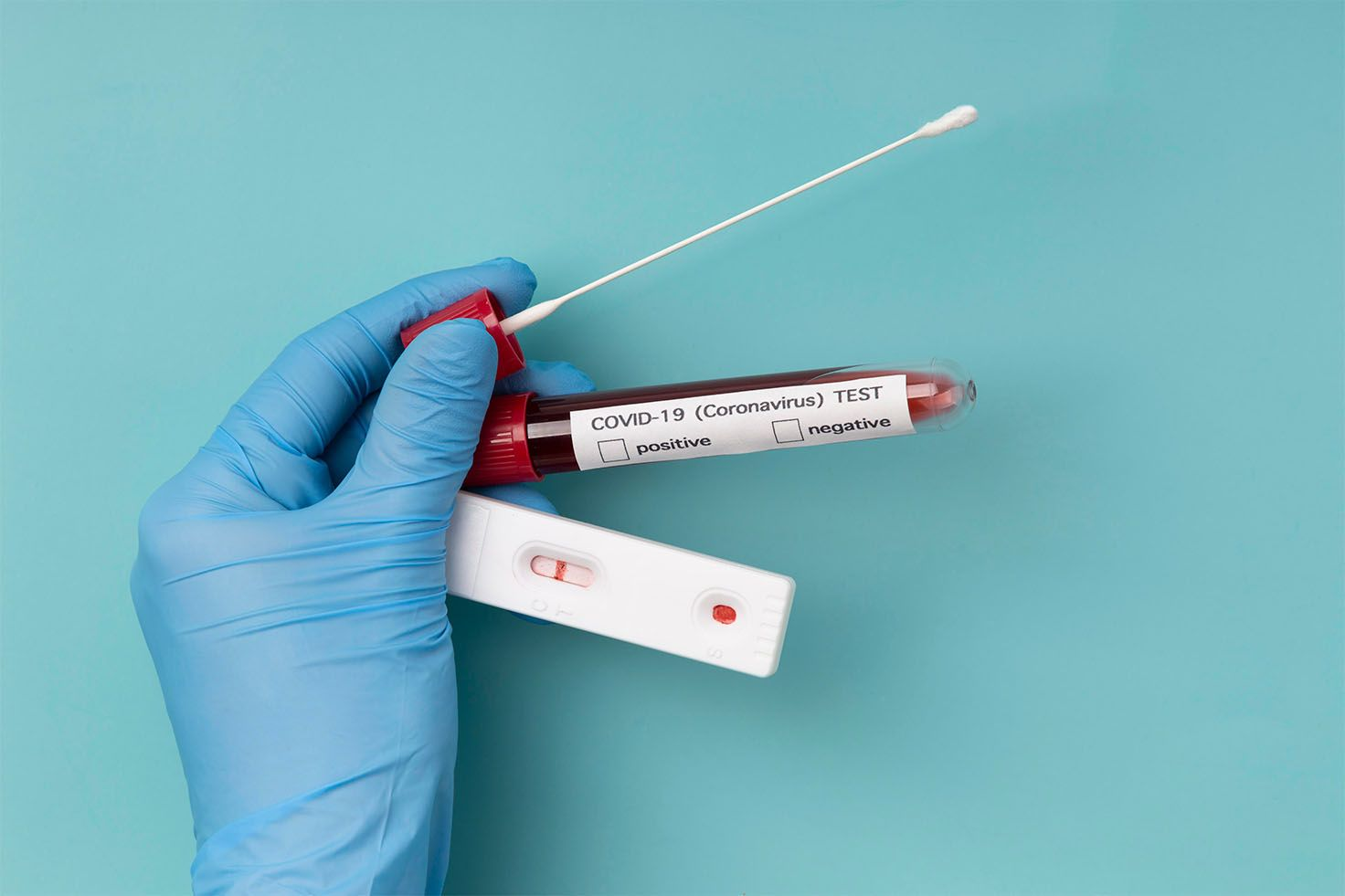 Secretaría de Salud y Protección Social
Equipo COVID19
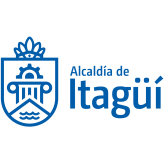 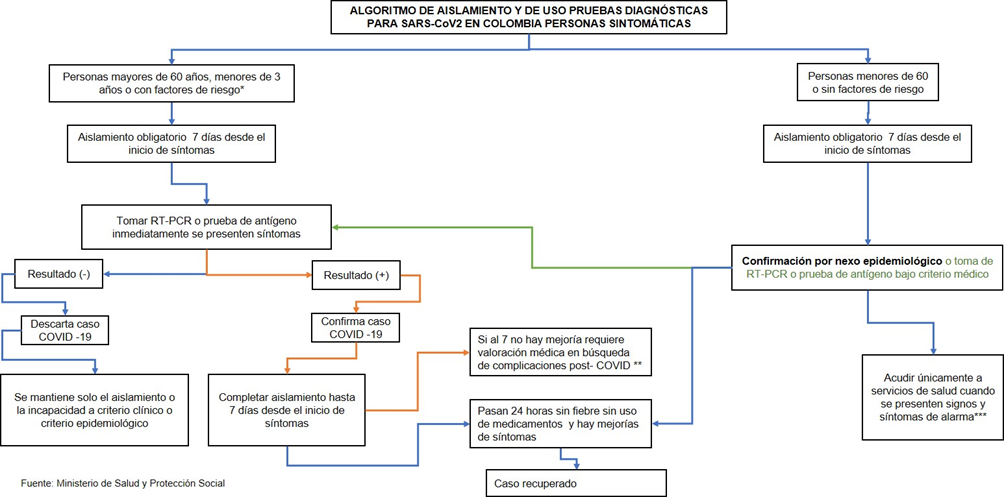 Secretaría de Salud y Protección Social
Equipo COVID19
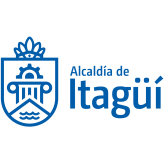 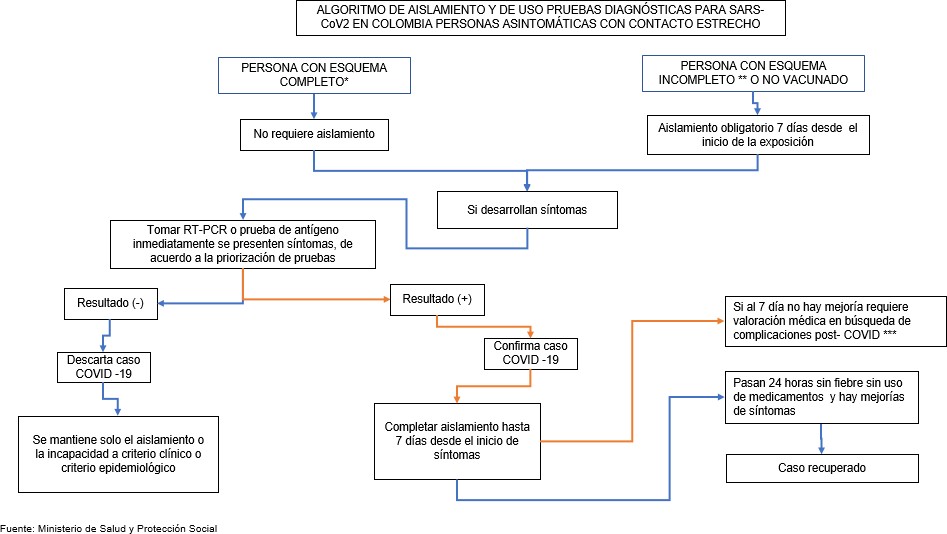 Secretaría de Salud y Protección Social
Equipo COVID19
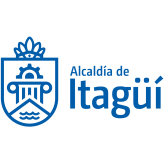 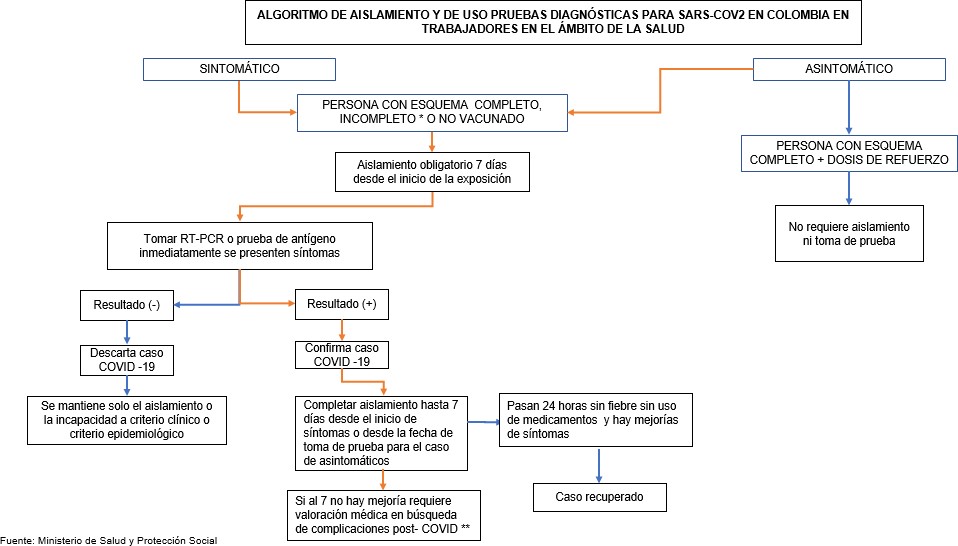 Secretaría de Salud y Protección Social
Equipo COVID19
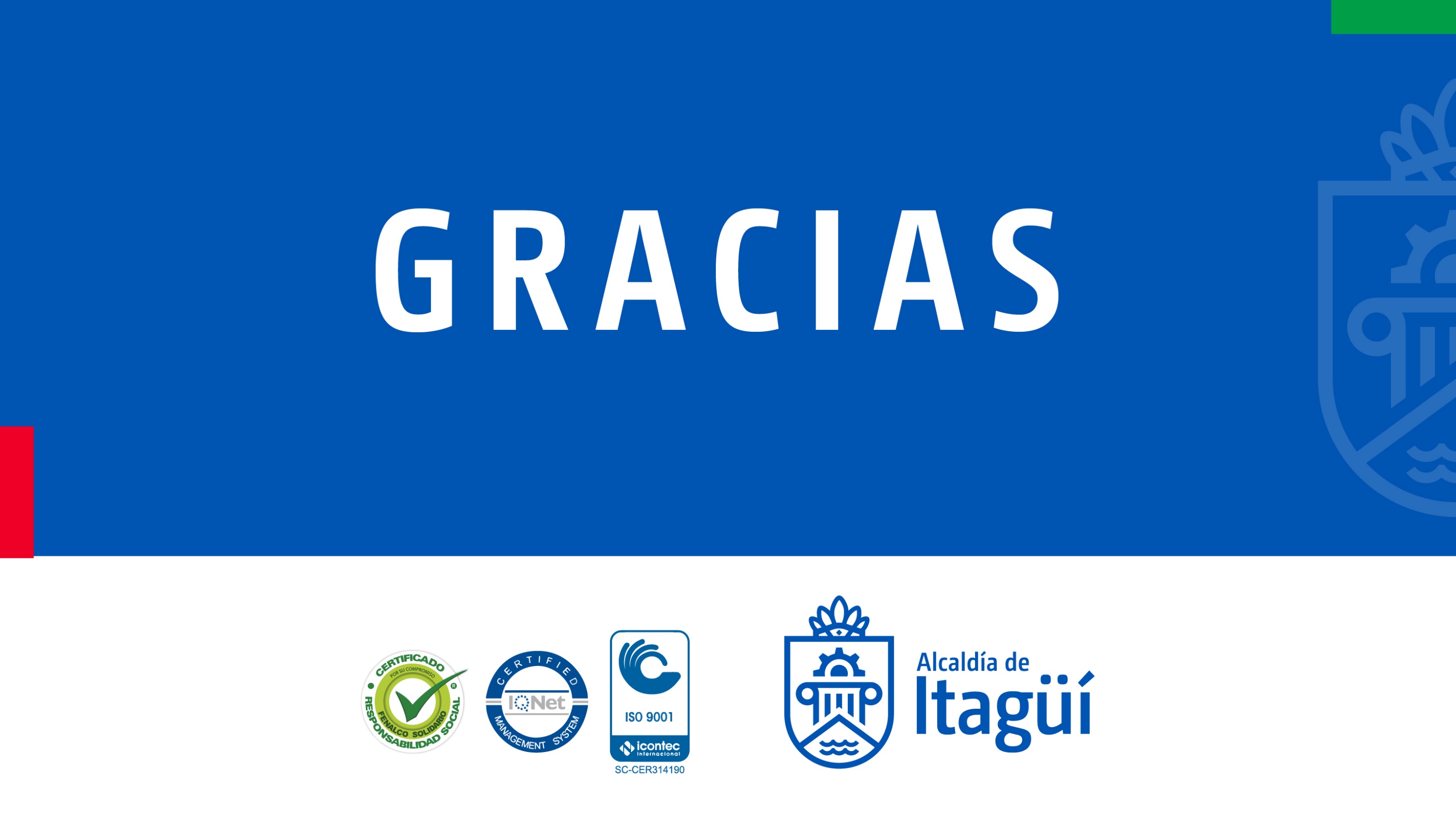